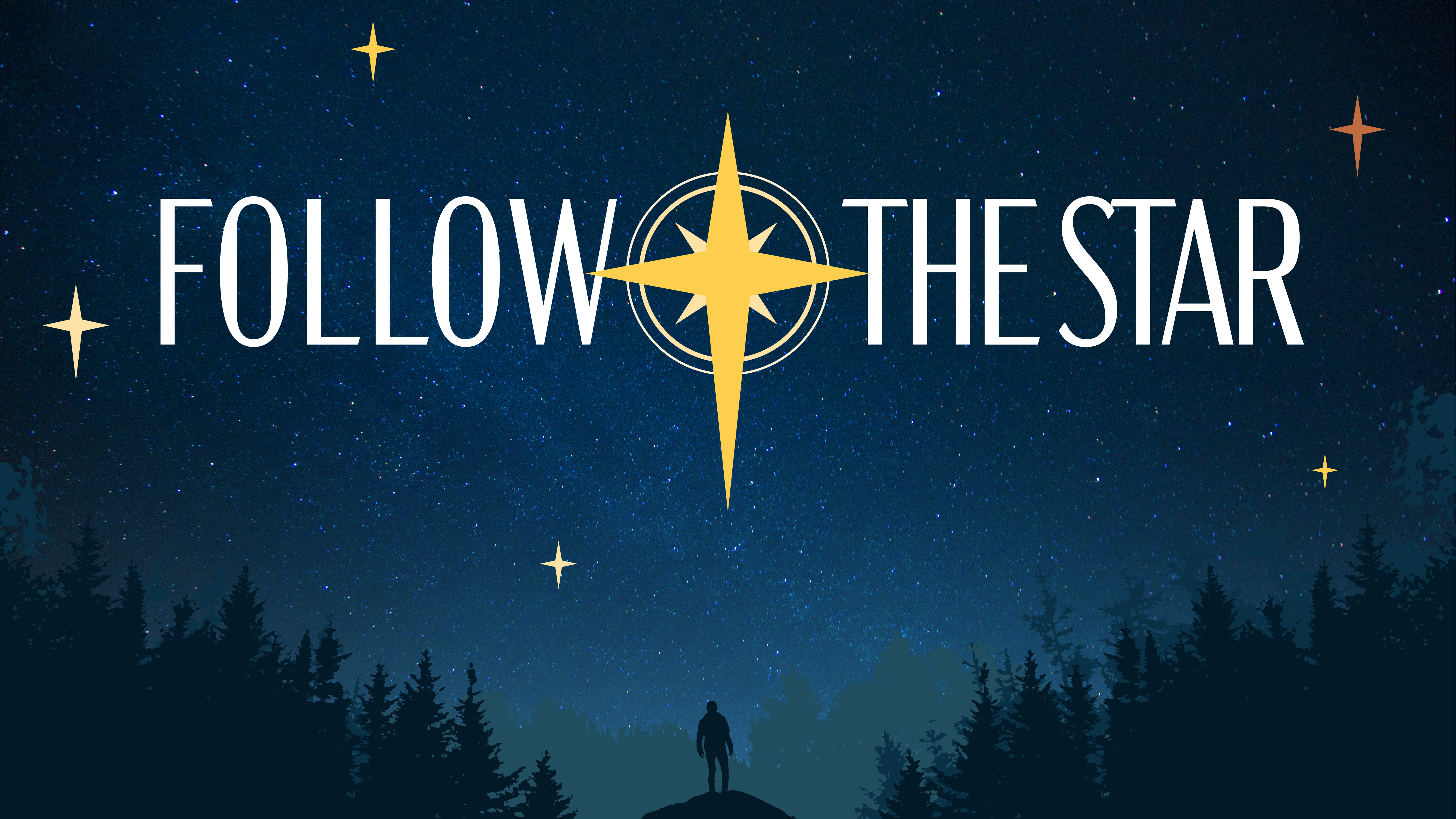 Follow The StarFinding Joy In The ValleyMatthew 2:1-12
[Speaker Notes: Next week we will talk about who they are
This week we will talk about where they went

Stand and follow along as I read it outloud]
1. Going through the valleys    is part of finding joy
[Speaker Notes: For you and I Valleys are very common during the holidays
Christmas can often be an enemy of joy – because of the loss and loneliness in our lives
Research and reports – Christmas can be the hardest time instead of a time of joy

The good news of Christmas is supposed to be a friend of joy
Often it feels like a magnifier of the valleys we are in
And there were at the first Christmas

The first wise men went through valleys to discover joy (verse 1-2 & 10)]
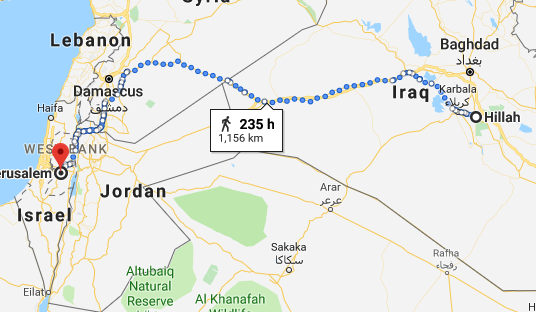 [Speaker Notes: Walked 8 hours a day – over a month
The Bible says they came from the East
And that they finished overjoyed.
But I want to encourage you 
– they went through valleys to get to joy]
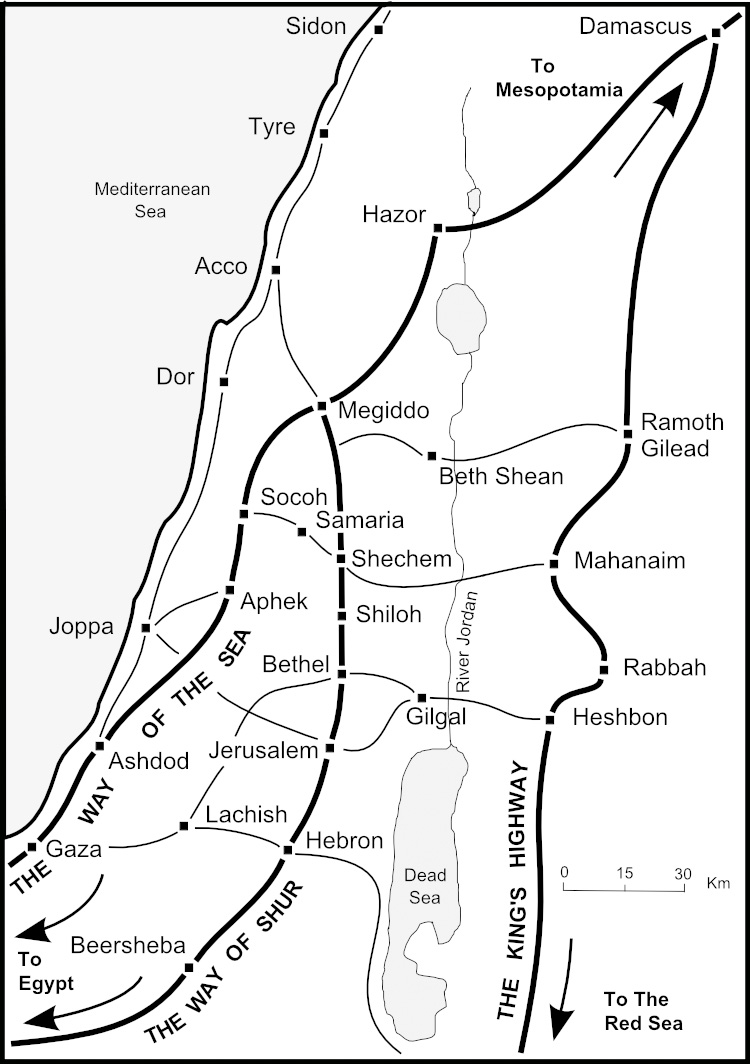 The wise men came down the King’s Highway
[Speaker Notes: the kings highway –valley where they would have crossed the Jordan
Valleys are places of vulnerability
Enemies come down and attack from every side
Through valleys we get to joy]
O LORD my God, I called to you for help and you healed me. . . weeping may remain for a night, but joy comes in the morning.							Psalm 30:2,5 (NIV)
[Speaker Notes: God’s plan is to give you joy in the valley]
When I said, “My foot is slipping,” your love, O LORD, supported me. When anxiety was great within me, Your consolation brought joy to my soul.						Psalm 94:18-19 (NIV)
[Speaker Notes: If you are in a valley – God knows the joy and strength you need]
2. When you’re in the valley,    	it matters who is on the 	mountain top!
[Speaker Notes: The Kings Highway, crossed over near gilgal
And then they had to go up from Jericho to Jerusalem]
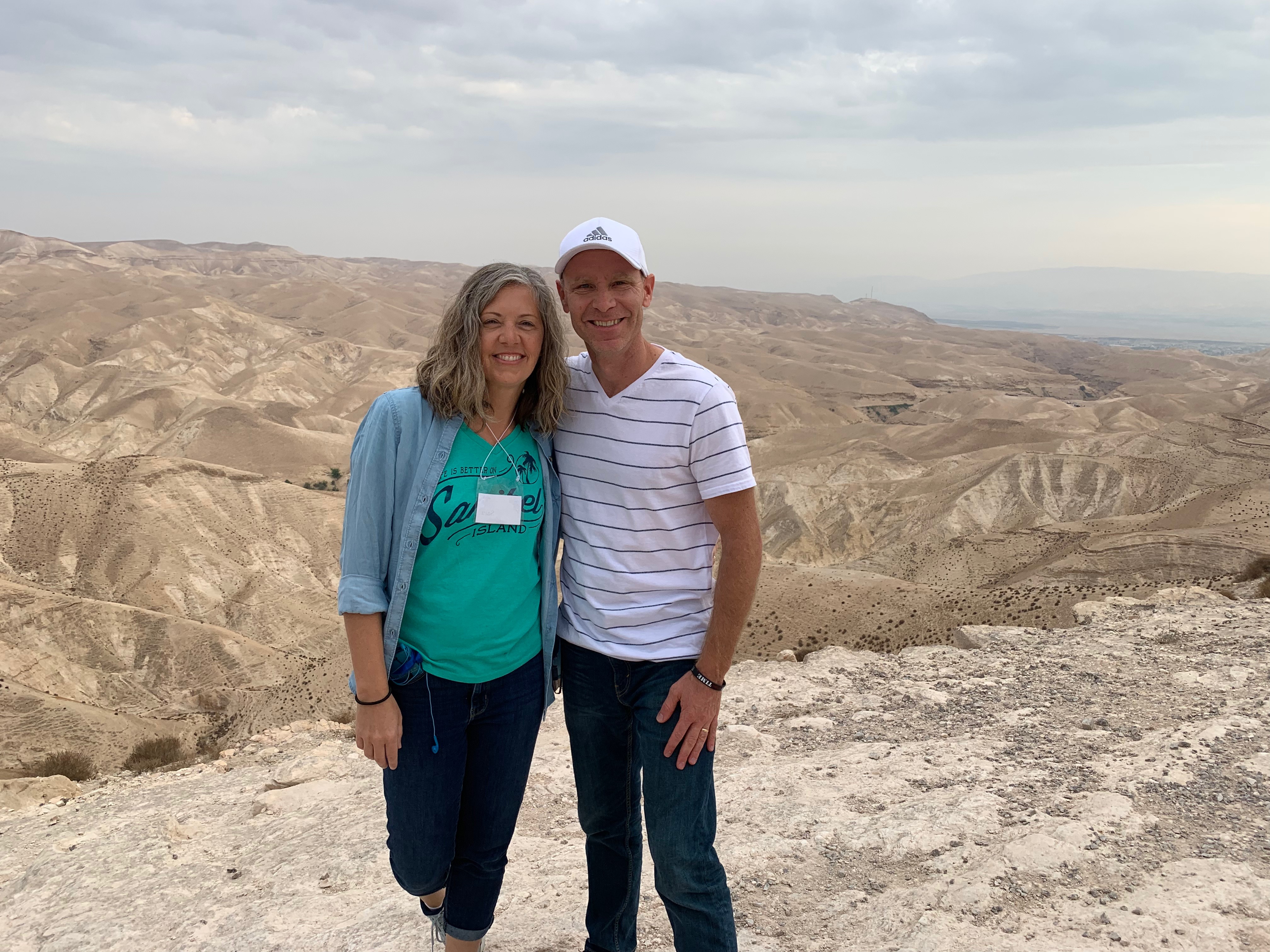 [Speaker Notes: road from Jericho to Jerusalem 
known as the valley of the shadow of death – David
Reason is bandits could come from the mountaintops
All my time in Israel – visited all these sites – all cities on hills]
“Whoever rules the mountainsrules the valleys”
[Speaker Notes: Realized that this wasn’t about cities and military
This is about life –
the mountain tops of our lives are what have power over our valleys]
The mountaintops of our liveshave power over the valleys
[Speaker Notes: * What brings you joy on Friday night is your main hope on Monday morning or in Wednesdays pressures.]
Whatever depend for joyis the power you have to get through the pain(if its strong enough)
If the power of your joy is less than the power of your painyou won’t get out of the valley
A Question Wisdom Would Ask YouWhat brings you joy?(Will it sustain you in the hard times?)
[Speaker Notes: The joy determines how you get through the valleys you are in right now.]
Your greatest problem in life isn’t the power of the valley,it’s the weakness of yourmountaintops to rule over them
[Speaker Notes: If you trust in sinful, empty things – you have nothing to deal with the power of pain
If you trust in sin as your mountaintops – sin will enslave you in the valleys
If your joy is escaping pain through unhealthy romantic relationships, alcohol, espn, shopping, work
If that;s your joy – than that’s your curse
can’t give peace or hope in the hospital, at divorce court, in your addictions]
To find eternal joydon’t escape from the pain,search for The Savior
[Speaker Notes: A wise person – finds their joy in finding Jesus]
And the star guided them to Bethlehem. . . . they were filled with joy! They entered the house and saw Jesus with his mother, Mary, and they bowed down and worshiped him.						Matthew 2:9-11 (NLT)
[Speaker Notes: Jesus always brings joy
Christmas is supposed to be source of joy
Not an enemy of it in your life!!!!]
the angel said to them, “Do not be afraid. I bring you good news of great joy that will be for all the people. Today in the town of David a Savior has been born to you; he is Christ the Lord.							Luke 2: 10-11 (NIV)
[Speaker Notes: Speaking of Jesus it says]
3. When you’re in the valley,    	stars matter!
[Speaker Notes: The wise men didn’t start knowing Jesus
It was  star that led them there – we need the same]
And the star guided them to Bethlehem. It went ahead of them and stopped over the place where Jesus was. When they saw the star, they were filled with joy! They entered the house and saw Jesus . . . 					Matthew 2:9-11 (NLT)
[Speaker Notes: Stars guide us to where Jesus is at
Stars bring us joy because they show us that we can really know the king of Heaven]
Stars guide us to where Jesus isand bring us great joy because they show us that:1) The King exists2) We can know Him3) Nothing else has to define us
[Speaker Notes: [need some examples]]
Do everything without complaining or arguing, so that you may become blameless and pure, children of God without fault in a crooked and depraved generation, in which you shine like stars in the universe as you hold out the word of life							Philippians 2:14-16
[Speaker Notes: This is who we are supposed to be
This is who God uses to lead people to Jesus
(next week how you can be this)
But this week -question]
A Question Wisdom Would Ask YouWho has been your “star”?The person who showed you the way to Jesus for the first time or in a deeper way
[Speaker Notes: Connect don’t isolate this Christmas]
4. When you’re in the valley,    	Jesus matters most!
[Speaker Notes: Communion being distributed

He was born in a valley – no room in the inn.
Born to nobodies – only shepherds were told in his own land
He was born – and that’s where he died – at the cross]
Let us fix our eyes on Jesus, the author and perfecter of our faith, who for the joy set before him endured the cross, scorning its shame, and sat down at the right hand of the throne of God.						Hebrews 12:2
“I have told you these things, so that in me you may have peace. In this world you will have trouble [valleys]. But take heart! I have overcome the world [valleys].” 							John 16:33 (NIV)
[Speaker Notes: READ OUTLOUD WITH ME]
Jesus answered, “I am the way and the truth and the life. No one comes to the Father except through me.						- John 14:6 (NIV)
A Question Wisdom Would Ask YouHow are you saying thank you?And turning Christmas into a friend of joy instead of an enemy of it
The best way through the valleyis by giving thanks to God.It strengthens your focus on the promises God has made and the good God has done
NOW IS THE TIME . . . Thank you cardsWords of encouragementTexting TuesdaysBless & Invite To Services